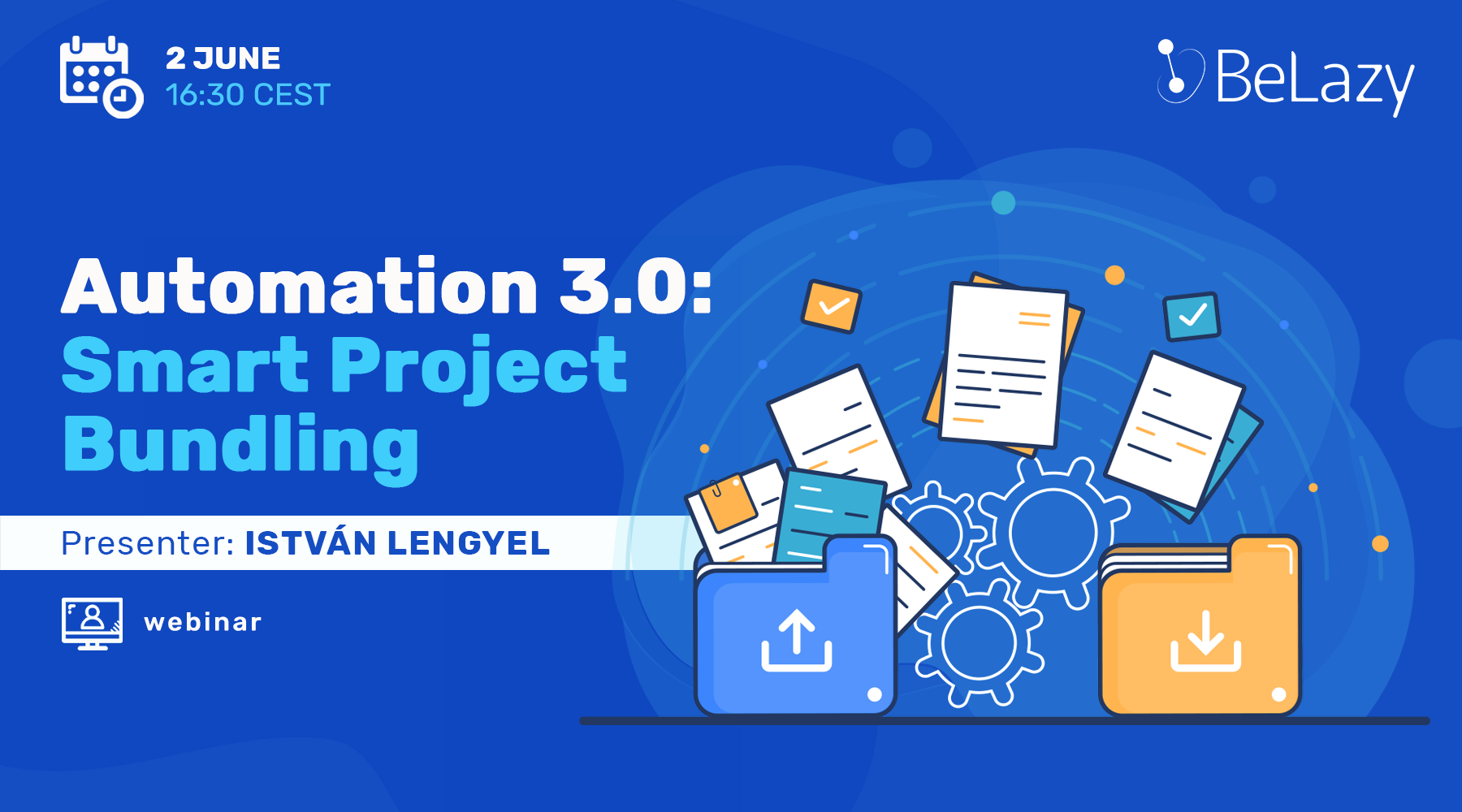 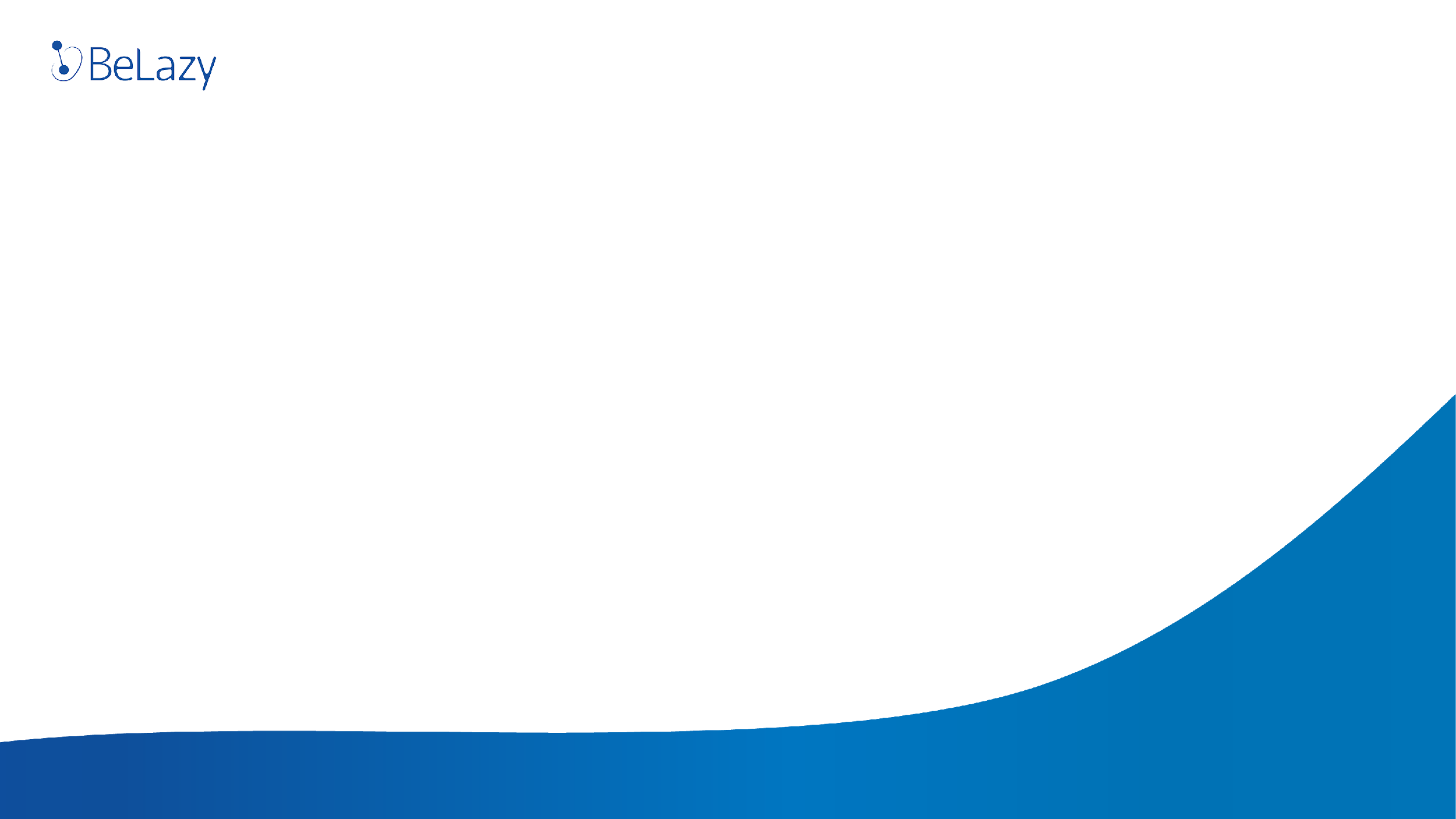 BeLazy is a cloud-based, secure – ISO 27001-certified – middleware (integration platform) that integrates various sources of work with systems that register and manage projects, automating sending and receiving projects:
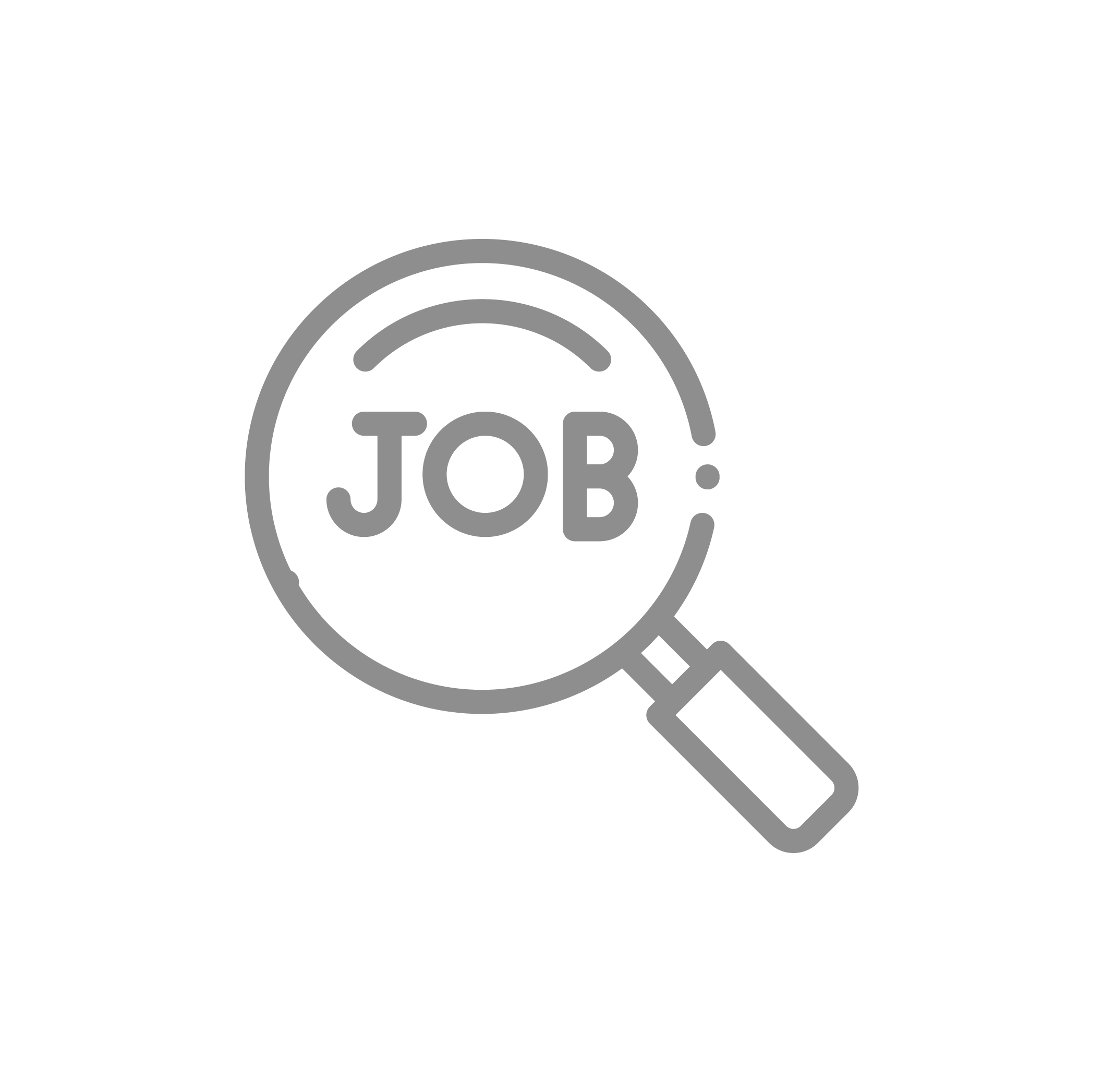 Vendor portals
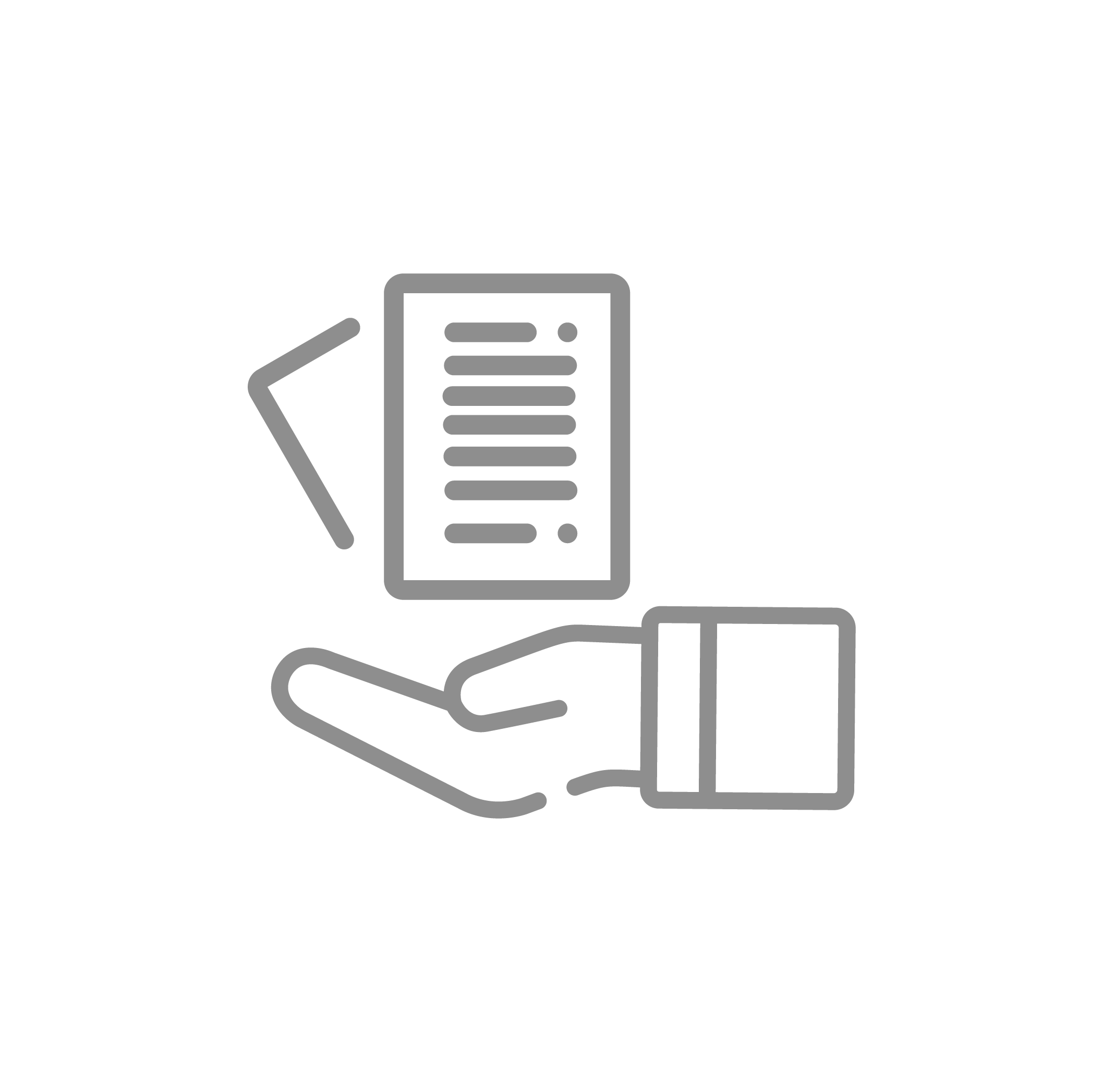 Translation management systems
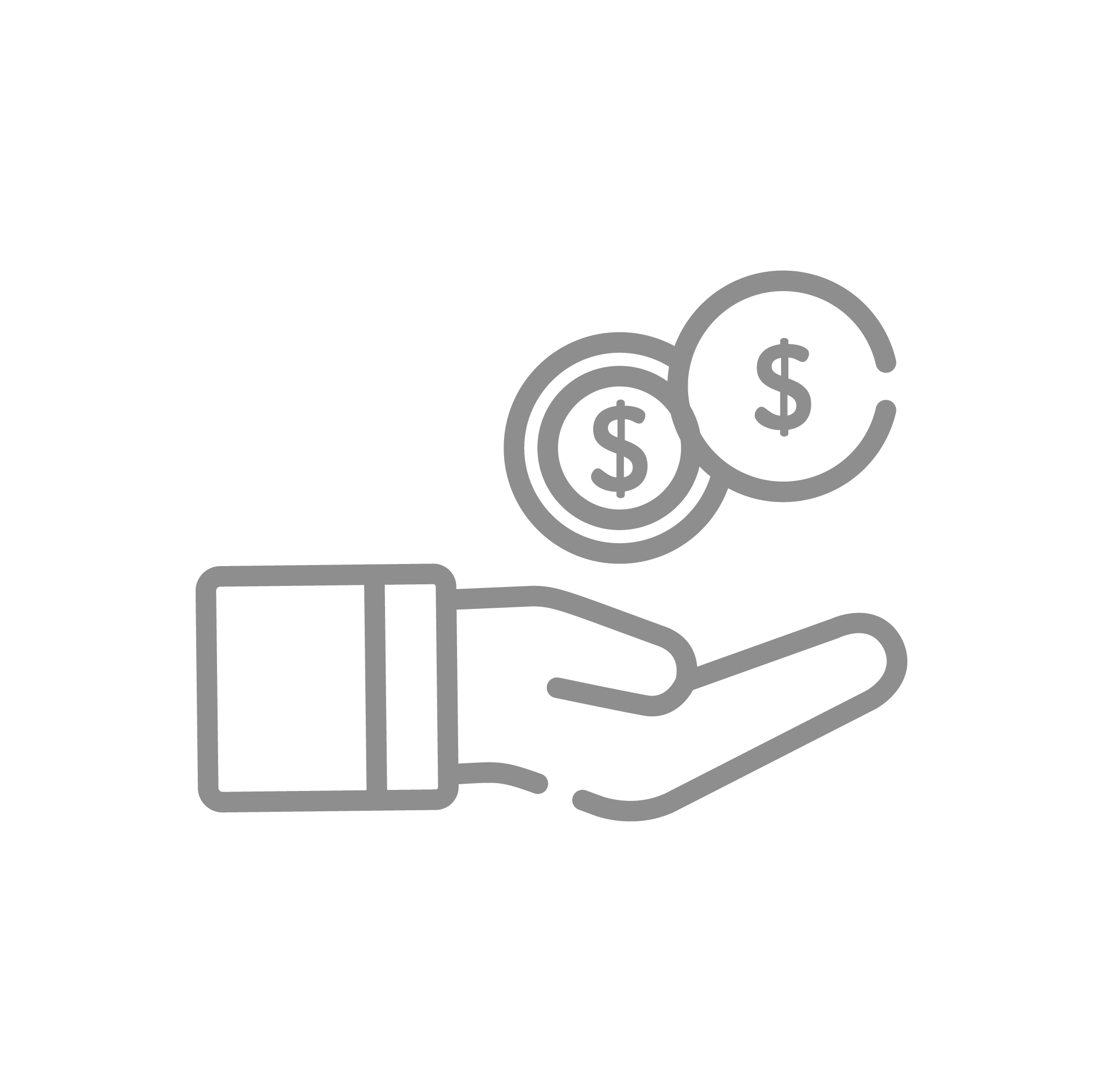 INTO
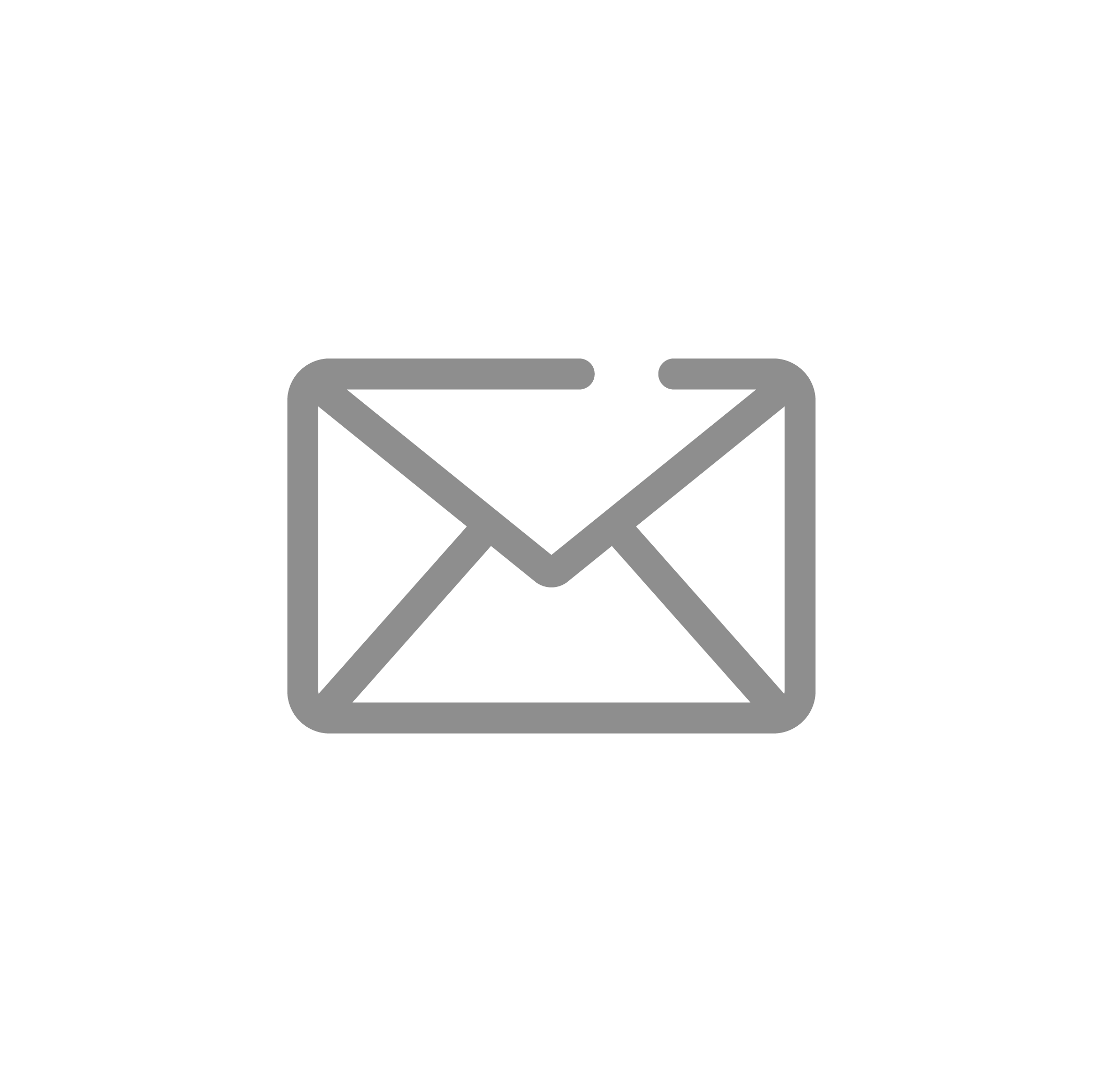 Business management systems
Emails
Other recipient systems (vendor portal API)
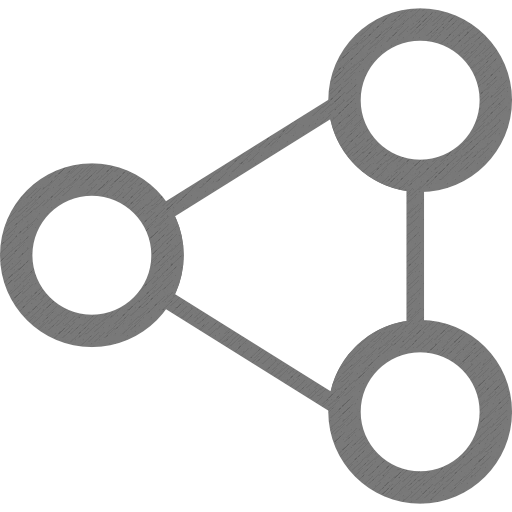 What problems do we solve?
2
4
1
3
The project manager wants to put all the small projects for one end customer from one customer into the same monthly project – based on deadline or based on start date.
Customer sends multiple language pairs separately, not even at the same time - with or without the same files.
Customer sends different workflow steps in different tasks in their TMS (all online TMSes), or in their vendor portal (XTRF, Junction) – at the same time or at different times (e.g. LSO).
In the customer’s TMS, each file needs to be assigned separately to the vendor in each workflow step.
What What problems do we solve? #2
5
6
7
8
I want to see the memoQ tasks coming from my customer’s server on a per-project basis.
The customer sends tiny little projects, and we are losing on those by having to pay minimum fees to the vendors.
The customer sends a big project with many files, and a batch of words needs to be assigned to several freelancers.
You are the customer, and you want to send out updates only when they reach 2500 words, or every Tuesday.
What’s project bundling?
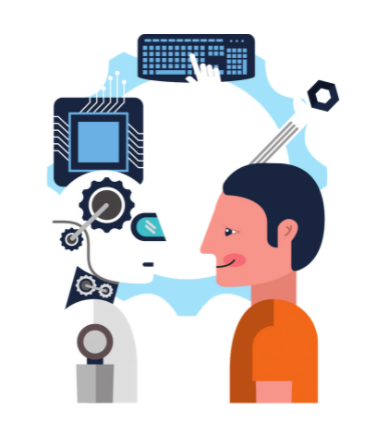 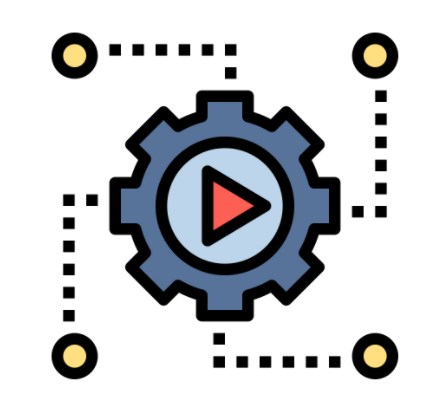 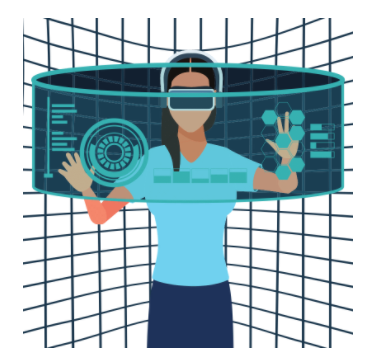 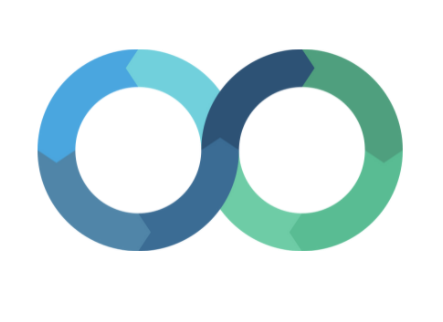 Human parity in machine PM
LocOps
PM automation
Virtualized PM
Why is this disruptive?
BeLazy enables cost-effective automation for accounts with revenue under millions.
No-touch workflows exist in the industry, mostly at the largest LSPs.
Abstracting away each step of project management uncovers the decisions PMs implicitly make.
Automatic PM services are developed by consultants on a per case basis, with a limited lifespan.
The implicit thinking process of a project setup
Monthly projects
LSO
Audio+subtitling job
Unit of PM overview
Project
Unit of work
Arbitrary\
Different languages
Non-continuous updates
New microtransactions
Instructions missing
Unit for the client
Receivable? Client price line?
Task
Several client tasks
Several files
Multilingual jobs in XTRF
One task (T+P) or more (TEP)
Unit for the vendor
Job
Unit of vendor assignment
Payable / vendor price line
One file
One package
One URL
Instructions
Unit for the vendor
The key to automation is explicitation
Receivable  Task
Avoid being implicit!
Payable  Job
How tools handle concepts differently?
Workflow mapping prerequisites
Workflow mapping is supported in:
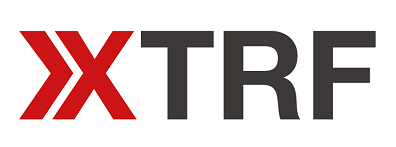 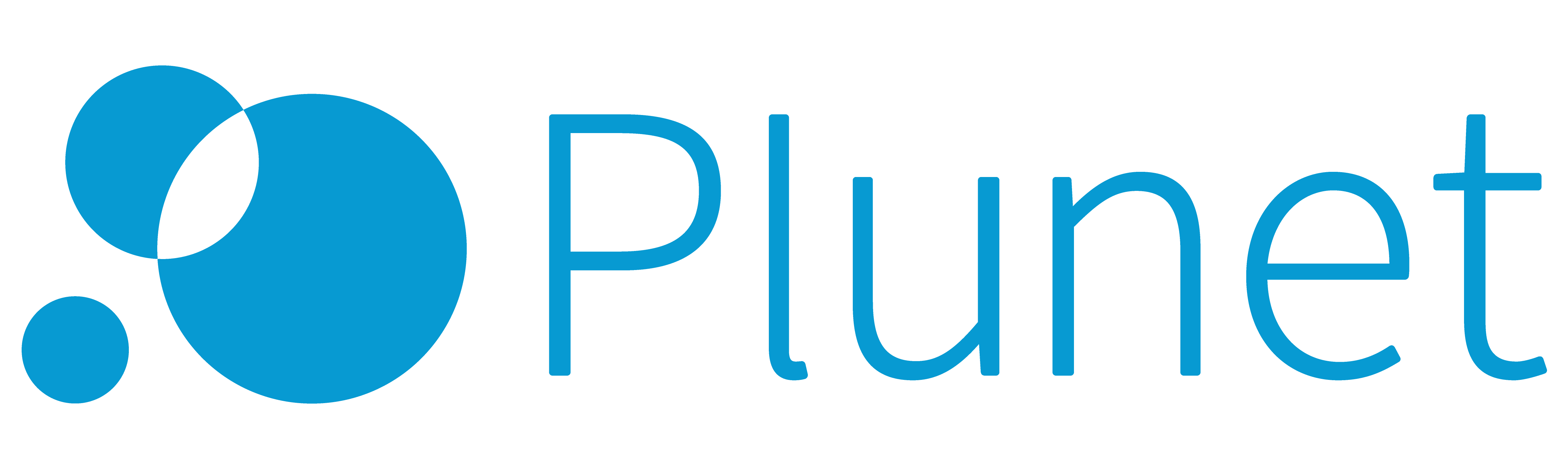 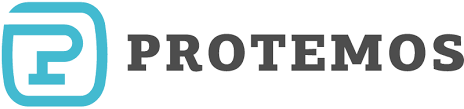 In Plunet, enter the names of the workflow steps into the Workflow template description.
The workflow must be explicit, i.e. it must contain at least as many steps as the TMS/VP workflow.
Step configuration options
Configure for each step whether:
✔
You need a receivable (and which one).
✔
You need a payable for the vendor.
✔
You want to reassign the vendor in the TMS/VP.
✔
You want to deliver the files back to the relevant step.
✔
You want to close the step in the TMS/VP.
Bundling screenshot (comes later)
Automated project management =
Project naming
Workflow mapping
Bundling rules
+
+
What’s the level of support?
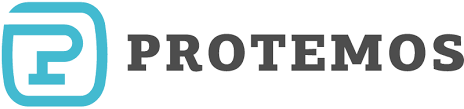 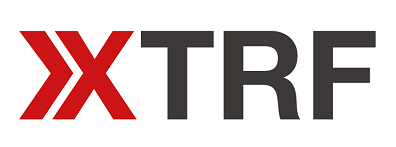 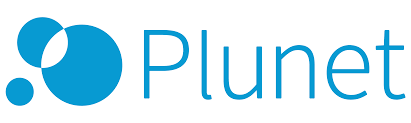 XTRF Smart – limited in bundling due to its own limitation of no tasks
Protemos – no vendor assignment monitoring yet
Plunet, XTRF Classic – highest, full automation
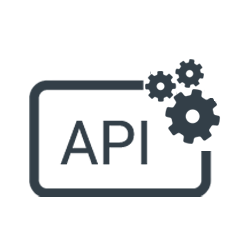 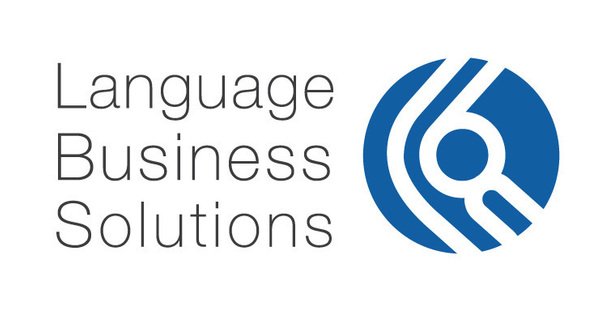 LBS Suite – no full automation of workflows
APIs – no change in the next release. Focus of the release after: improvement of handling and mapping workflows in the API, URLs and instructions.
Where would YOU want to take BeLazy?
Thank you!